嘉義縣數位學習推動計畫-111年度入校輔導團隊會議
111.05.19
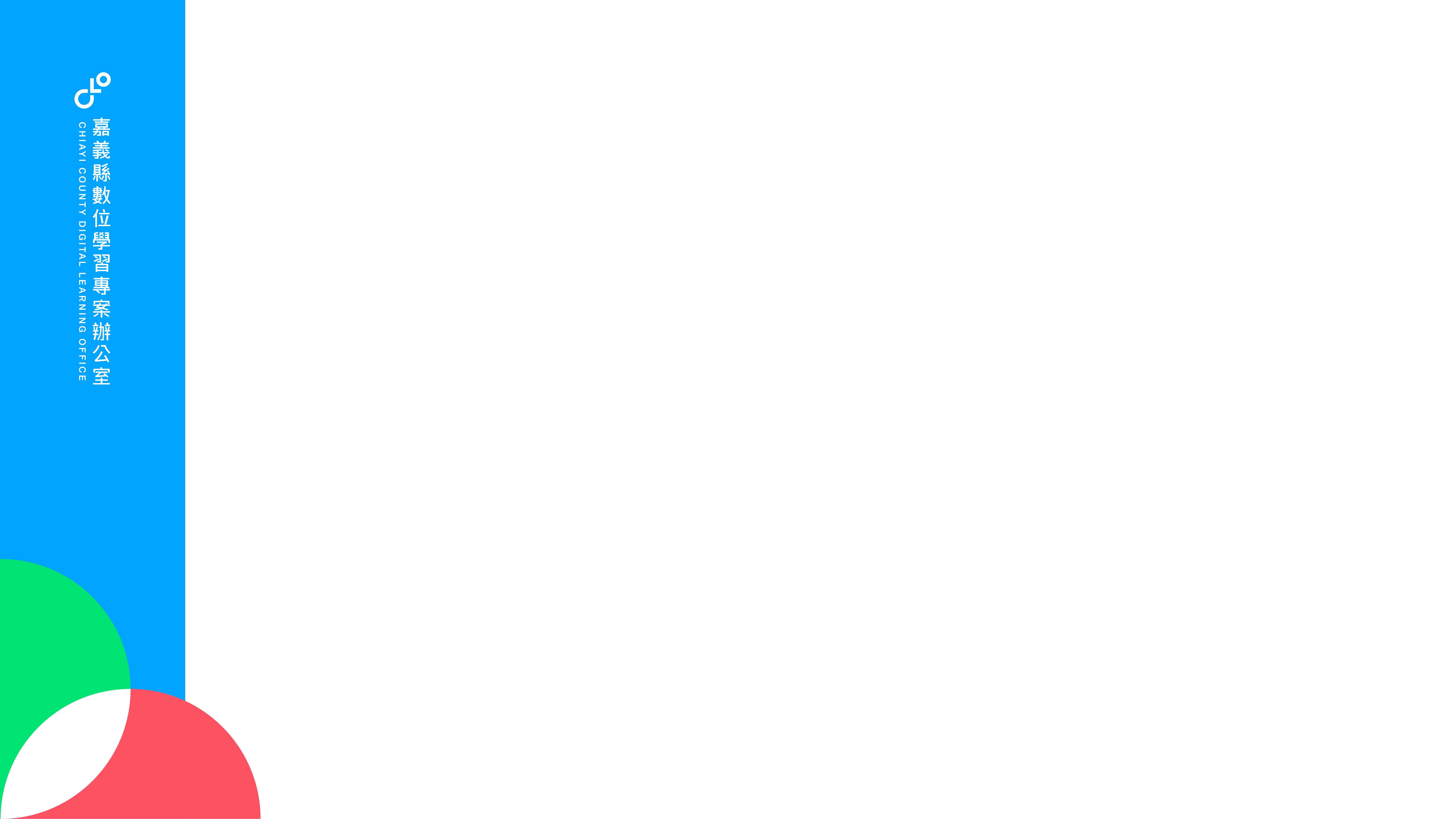 討論事項
本學期入校輔導相關事項
本學期欲進行公開授課之學校認養
重要KPI更改
計畫學校認養
綜合座談
本學期入校輔導相關事項
計畫學校內部執行情況、校內擴散情形
去年執行過程中遇到的困難點
希望計畫團隊提供哪些協助，或者辦理哪些領域的增能研習
今年度ＫＰＩ改變項目
生生有平板－精進方案執行要點
本學期欲進行公開授課之學校
柳林國小：5/26或5/27 (因計畫班級為6年級，畢業考在即)
柴林國小：5/31 下午1點30分開始
安東國小：6/21下午1點30分開始
松山國小：5/30-6/2 擇一日，配合委員的時間
新港國小：6/2 上午9點30分開始(結合閱讀社群辦理)
重要KPI更改
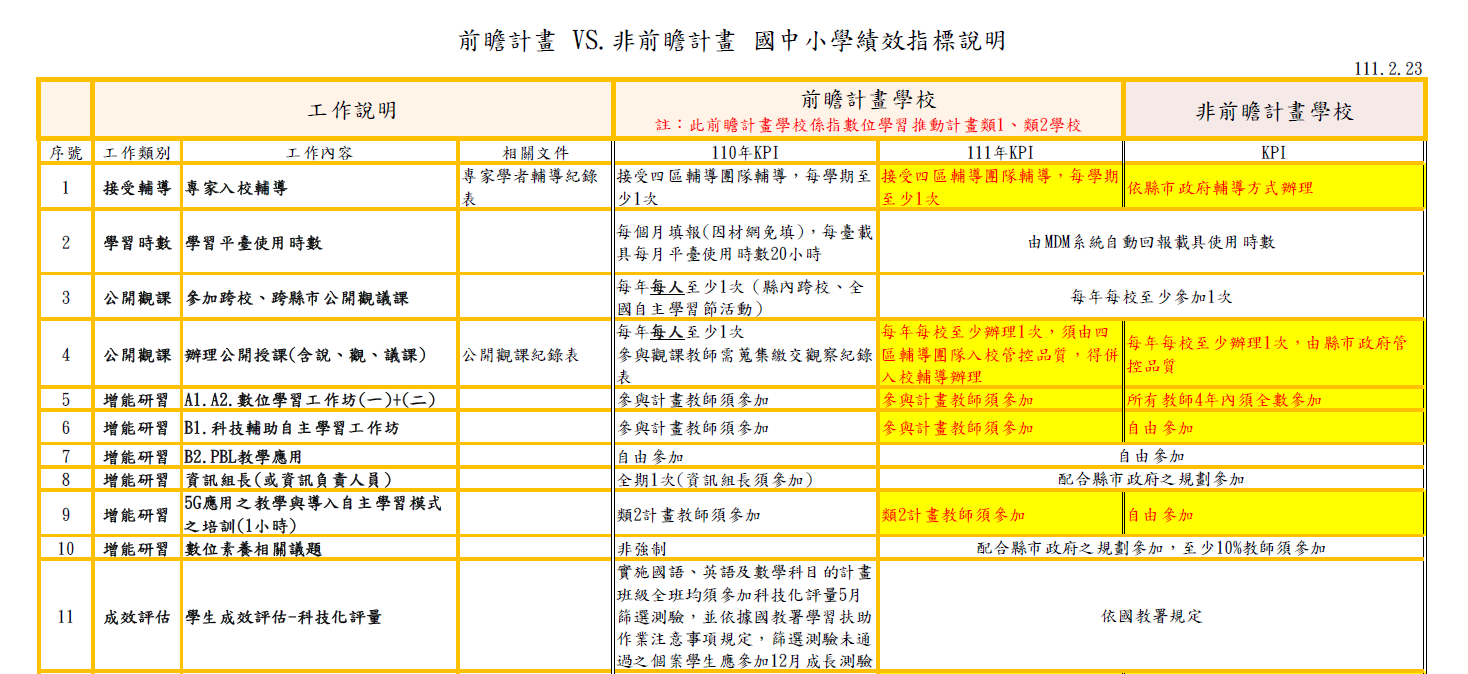 重要KPI更改
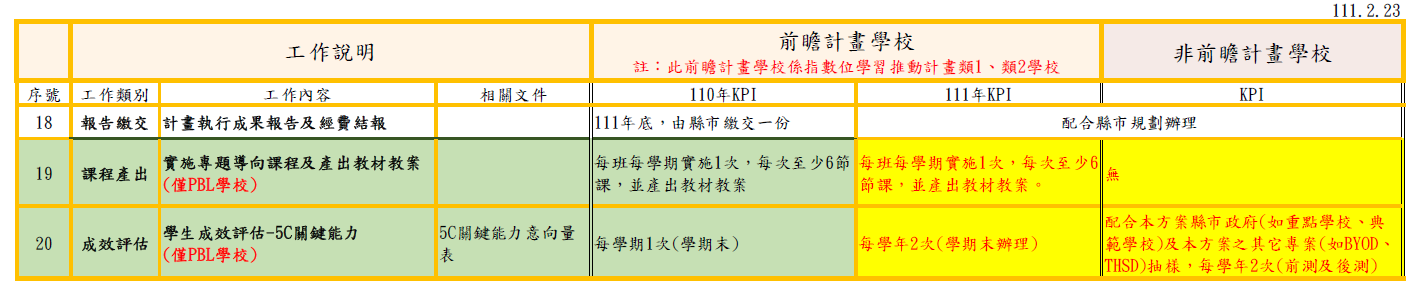 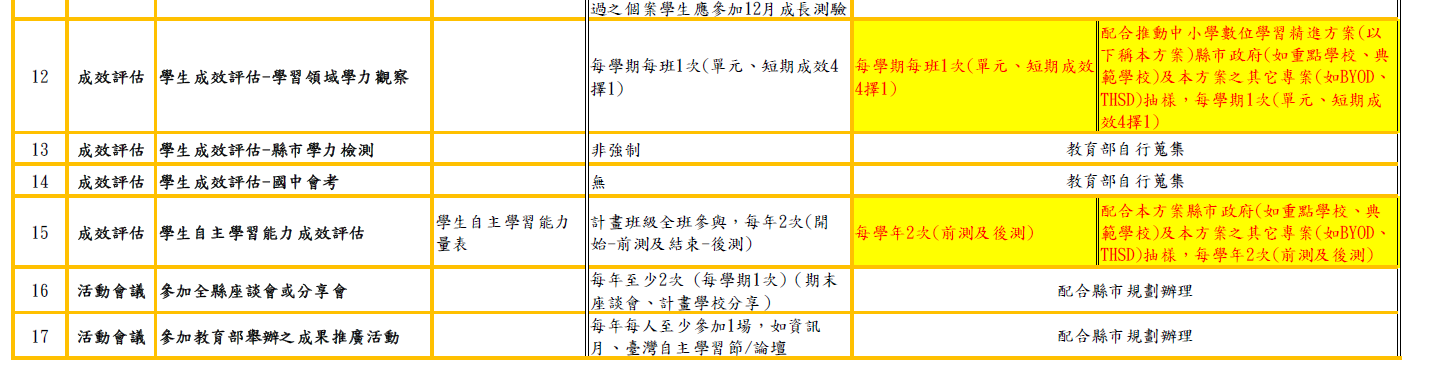 計畫學校認養
計畫學校認養
綜合座談
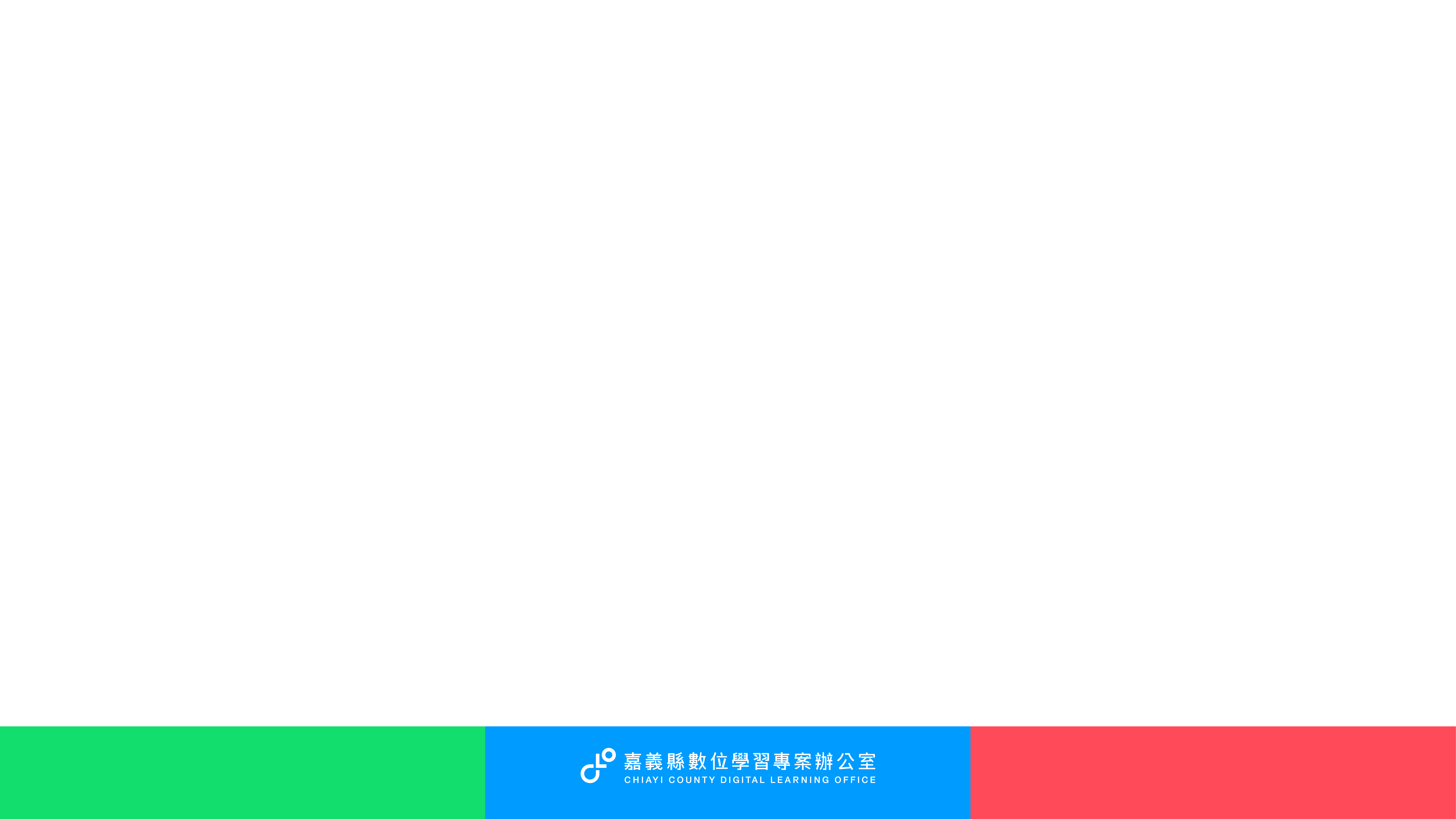 感謝聆聽．敬請指教